Critical Issues Impacting Student Well-being, Persistence and Completion
Private College Advisory Board
May 16, 2022

Emily Salmon, Senior Associate
Objectives
Provide topical context for the review.
Present questions for consideration.
Summarize next steps.
1
Pathways to Opportunity - Goals
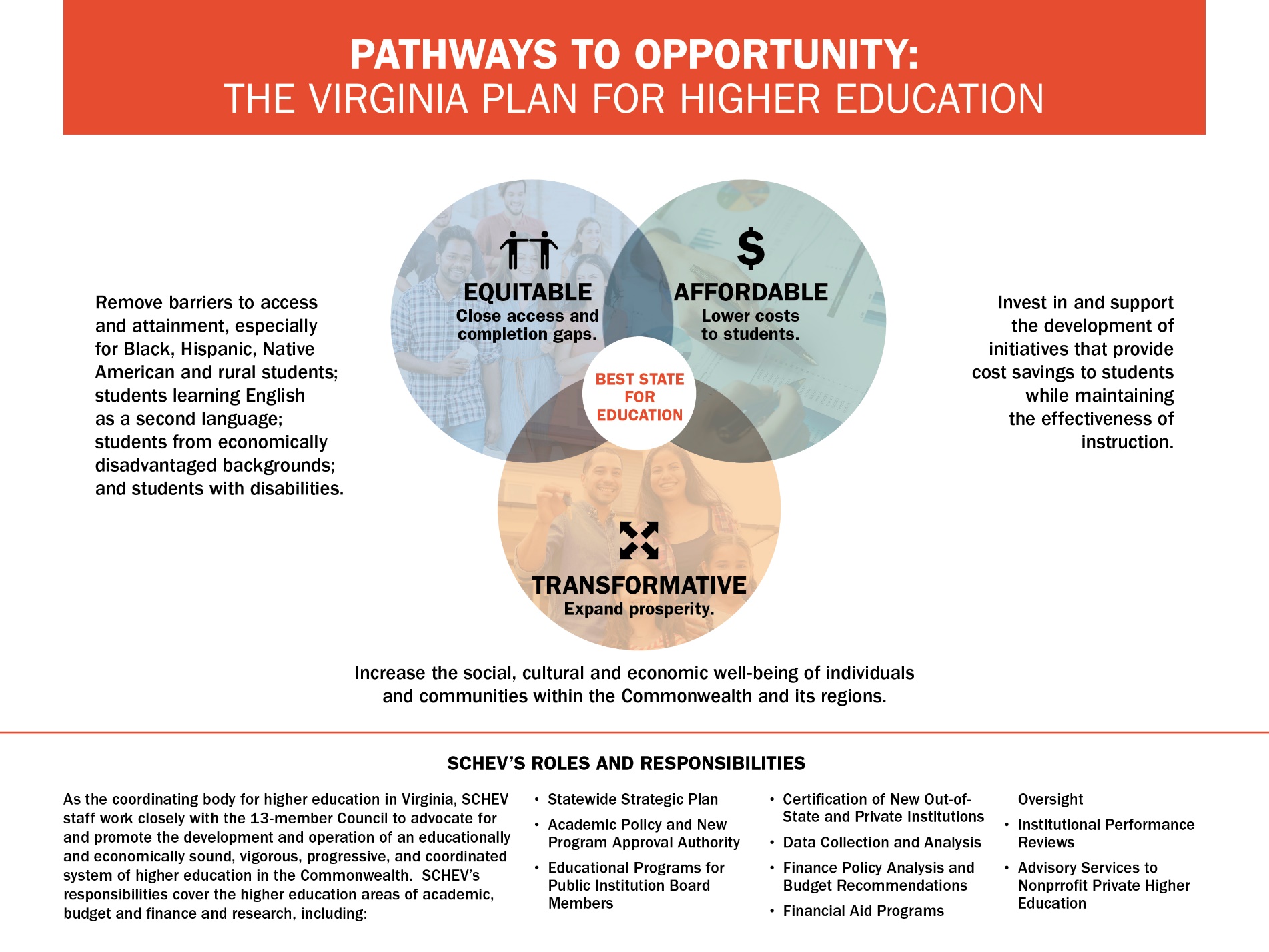 2
[Speaker Notes: Vision: “Best State for Education”

Target: 70% educational attainment by 2030, with a concerted focus on equity. 

Mission: Virginia will advance equitable, affordable and transformative higher education.]
Goal 1: Equitable – Close Gaps
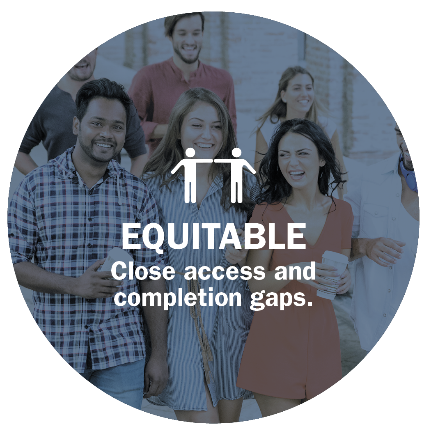 3
Plan Goals, Strategies and Initiatives
What The Plan is trying to achieve.
Broad methods to achieve the goals.
Specific (short-term) actions to implement the strategies and support the goals.
4
SCHEV Priority Initiatives
In September 2021, Council approved the following priority initiative to implement strategy S3 of the Pathways to Opportunity Plan Equity Goal. 

“Identify critical student-support-services issues and formulate recommendations that will positively affect the student experience, persistence and completion.”
5
Questions for Consideration
What are the most critical issues facing students that impact their well-being, persistence and completion? 

What are the most critical issues facing Virginia’s higher   education student-support services that impact student well-being, persistence and completion?
6
Next Steps
SCHEV staff will: 

Obtain additional input from stakeholders;
Provide updates on emergent themes and potential recommendations; and
Submit the final report to Council by November 2022.
7